Базы данных и системы управления базами данныхОсновные понятия баз данных.
База Данных (БД) — структурированный организованный набор данных, описывающих характеристики каких-либо физических или виртуальных систем.
База данных — это организованная структура, предназначенная для хранения информации. 
«Базой данных» часто упрощённо или ошибочно называют Системы Управления Базами Данных (СУБД). Нужно различать набор данных (собственно БД) и программное обеспечение, предназначенное для организации и ведения базы данных (СУБД).
Cистемы управления базами данных (СУБД) позволяют размещать в своих структурах не только данные, но и методы (то есть программный код), с помощью которых происходит взаимодействие с потребителем или с другими программно-аппаратными комплексами. Таким образом, мы можем говорить, что в современных базах данных хранятся отнюдь не только данные, но и информация.
Информационные модели
Информационная модель — модель объекта, представленная в виде информации, описывающей существенные для данного рассмотрения параметры и переменные величины объекта, связи между ними, входы и выходы объекта и позволяющая путём подачи на модель информации об изменениях входных величин моделировать возможные состояния объекта. Информационные модели нельзя потрогать или увидеть, они не имеют материального воплощения, потому что строятся только на информации. Информационная модель – совокупность информации, характеризующая существенные свойства и состояния объекта, процесса, явления, а также взаимосвязь с внешним миром.
Формализация
Формализация  - это замена реального объекта или процесса его формальным описанием, т.е. его информационной моделью. 

Первым этапом любого исследования является постановка задачи, которая определяется заданной целью.Задача формулируется на обычном языке. Второй этап - анализ объекта. Результат анализа объекта – выявление его составляющих (элементарных объектов) и определения связей между ними.Третий этап – разработка информационной модели объекта. Построение модели должно быть связано с целью моделирования. Каждый объект имеет большое количество различных свойств. В процессе построения модели выделяются главные, наиболее существенные, свойства, которые соответствуют цели
Построив информационную модель, человек использует ее вместо объекта-оригинала для изучения свойств этого объекта, прогнозирования его поведения и пр.
Структура БД
Пустая база, если в базе нет никаких данных, то это все равно полноценная база данных. Этот факт имеет методическое значение. Хотя данных в базе и нет, но информация в ней все-таки есть — это структура базы. Она определяет методы занесения данных и хранения их в базе. 
Структуру двумерной таблицы образуют столбцы (поля) и строки (записи). Если записей в таблице пока нет, значит, ее структура образована только набором полей.
Организация структуры БД формируется исходя из следующих соображений:
Адекватность описываемому объекту/системе — на уровне концептуальной и логической модели. 
Удобство использования для ведения учёта и анализа данных — на уровне так называемой физической модели. 

Структурирование – это введение соглашений о способах представления данных

Виды концептуальных (инфологических) моделей БД:
«сущность-связь», семантические, графовые

Виды логических (даталогических) моделей БД: Документальные (архивы) — ориентированные на формат документа, тезаурусные. 
Фактографические (картотеки)
Таким образом, по модели представления данных БД классифицируются:

Картотеки 
Иерархические 
Сетевые 
Реляционные 
Многомерные 
Объектно-ориентированные 
Дедуктивные
Картотека (греч. chártes «лист папируса» и θήκη «место хранения») — упорядоченное собрание данных, как правило на карточках малого формата и являет собой каталог какой либо базы данных. Для упорядочивания выбирается один какой-либо фактор.
Картотека может быть внесена в электронную базу данных. В отличие от базы данных, картотека состоит, как правило, из одного единственного собрания идентичных по структуре карт. Электронным аналогом картотеки является таблица базы данных. Одна карта соответствует одной строке электронной таблицы.
Иерархическая модель базы данных состоит из объектов с указателями от родительских объектов к потомкам, соединяя вместе связанную информацию.
Иерархические базы данных могут быть представлены как дерево, состоящее из объектов различных уровней. Верхний уровень занимает один объект, второй — объекты второго уровня и т. д.
Между объектами существуют связи, каждый объект может включать в себя несколько объектов более низкого уровня. Такие объекты находятся в отношении предка (объект более близкий к корню) к потомку (объект более низкого уровня), при этом возможно, когда объект-предок не имеет потомков или имеет их несколько, тогда как у объекта-потомка обязательно только один предок. Объекты, имеющие общего предка, называются близнецами.
К основным понятиям сетевой модели базы данных относятся: уровень, элемент (узел), связь.
Узел — это совокупность атрибутов данных, описывающих некоторый объект. На схеме иерархического дерева узлы представляются вершинами графа. В сетевой структуре каждый элемент может быть связан с любым другим элементом.
Сетевые базы данных подобны иерархическим, за исключением того, что в них имеются указатели в обоих направлениях, которые соединяют родственную информацию.
Несмотря на то, что эта модель решает некоторые проблемы, связанные с иерархической моделью, выполнение простых запросов остается достаточно сложным процессом.
Также, поскольку логика процедуры выборки данных зависит от физической организации этих данных, то эта модель не является полностью независимой от приложения. Другими словами, если необходимо изменить структуру данных, то нужно изменить и приложение.
Понятие реляционный (англ. relation — отношение) связано с разработками известного английского специалиста в области систем баз данных Эдгара Кодда (Edgar Codd)1970.
Эти модели характеризуются простотой структуры данных, удобным для пользователя табличным представлением и возможностью использования формального аппарата алгебры отношений и реляционного исчисления для обработки данных.
Реляционная модель ориентирована на организацию данных в виде двумерных таблиц. Каждая реляционная таблица представляет собой двумерный массив и обладает следующими свойствами:
каждый элемент таблицы — один элемент данных 
все столбцы в таблице однородные, то есть все элементы в столбце имеют одинаковый тип (числовой, символьный и т. д.) 
каждый столбец имеет уникальное имя 
одинаковые строки в таблице отсутствуют 
порядок следования строк и столбцов может быть произвольным
Многомерные базы данных.
Программное обеспечение OLAP (On-line Analytical Processing) используется при обработке данных из различных источников. Эти программные продукты позволяют реализовать множество различных представлений данных и характеризуются тремя основными чертами: многомерное представление данных; сложные вычисления над данными; вычисления, связанные с изменением данных во времени.
Объектно-ориентированная база данных — база данных, в которой данные оформлены в виде моделей объектов, включающих прикладные программы, которые управляются внешними событиями. Результатом совмещении возможностей (особенностей) баз данных и возможностей объектно-ориентированных языков программирования являются Объектно-ориентированные системы управления базами данных (ООСУБД). ООСУБД позволяет работать с объектами баз данных также, как с объектами в программировании на ООЯП. ООСУБД расширяет языки программирования, прозрачно вводя долговременные данные, управление параллелизмом, восстановление данных, ассоциированные запросы и другие возможности.
Этапы проектирования базы данных
1. Концептуальное проектирование — сбор, анализ и редактирование требований к данным. Для этого осуществляются следующие мероприятия:
обследование предметной области, изучение ее информационной структуры 
выявление всех фрагментов, каждый из которых характеризуется пользовательским представлением, информационными объектами и связями между ними, процессами над информационными объектами 
моделирование и интеграция всех представлений 
По окончании данного этапа получаем концептуальную модель, инвариантную к структуре базы данных. Часто она представляется в виде модели «сущность-связь».
КОНЦЕПТУАЛЬНЫЙ УРОВЕНЬ — Представление аналитика (используется инфологическая модель «сущность-связь»)
* сущности * атрибуты * связи
Этапы проектирования базы данных
2. Логическое проектирование — преобразование требований к данным в структуры данных. На выходе получаем СУБД-ориентированную структуру базы данных и спецификации прикладных программ. На этом этапе часто моделируют базы данных применительно к различным СУБД и проводят сравнительный анализ моделей.
ЛОГИЧЕСКИЙ УРОВЕНЬ — Представление программиста
* записи * элементы данных * связи между записями
Этапы проектирования базы данных
3. Физическое проектирование — определение особенностей хранения данных, методов доступа и т. д.
Различие уровней представления данных на каждом этапе проектирования реляционной базы данных:
ФИЗИЧЕСКИЙ УРОВЕНЬ — Представление администратора
* группирование данных * индексы * методы доступа
Разработка технического задания
список исходных данных, с которыми работает заказчик;
список выходных данных, которые необходимы заказчику для управления структурой своего предприятия;
список выходных данных, которые не являются необходимыми для заказчика, но которые он должен предоставлять в другие организации (в вышестоящие структуры, в органы статистического учета, прочие административные и контролирующие организации).
Разработка структуры базы данных.
Работа начинается с составления генерального списка полей — он может насчитывать десятки и даже сотни позиций.
В соответствии с типом данных, размещаемых в каждом поле, определяют наиболее подходящий тип для каждого поля.
Далее распределяют поля генерального списка по базовым таблицам. На первом этапе распределение производят по функциональному признаку. Цель — обеспечить, чтобы ввод данных в одну таблицу производился, по возможности, в рамках одного подразделения, а еще лучше — на одном рабочем месте.
В каждой из таблиц намечают ключевое поле. В качестве такового выбирают поле, данные в котором повторяться не могут. Например, для таблицы данных о студентах таким полем может служить индивидуальный шифр студента. 
5.	С помощью карандаша и бумаги расчерчивают связи между таблицами. Такой чертеж называется схемой данных.
6. Разработкой схемы данных заканчивается «бумажный» этап работы над техническим предложением. Эту схему можно согласовать с заказчиком, после чего приступать к непосредственному созданию базы данных.
Основные элементы баз данных
Одним из основных типов баз данных является реляционная – т.е. представление данных в виде таблицы (практически все типы баз данных можно представить в виде таблицы)
В любой таблице можно выделить такие элементы как записи и поля.
Свойства полей базы данных
Поля базы данных не просто определяют структуру базы — они еще определяют групповые свойства данных, записываемых в ячейки, принадлежащие каждому из полей. Ниже перечислены основные свойства полей таблиц баз данных на примере СУБД Microsoft Access.
Имя поля — определяет, как следует обращаться к данным этого поля при автоматических операциях с базой (по умолчанию имена полей используются в качестве заголовков столбцов таблиц).
Тип поля — определяет тип данных, которые могут содержаться в данном поле.
Логический — тип для хранения логических данных (могут принимать только два значения, например Да или Нет).
Пример таблицы Access
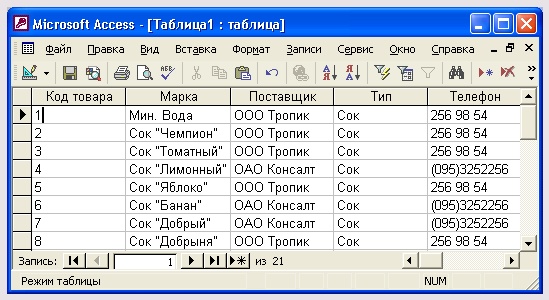 Основные элементы баз данных
Поле объекта OLE — специальный тип данных, предназначенный для хранения объектов OLE, например мультимедийных. Реально, конечно, такие объекты в таблице не хранятся. Как и в случае полей MEMO, они хранятся в другом месте внутренней структуры файла базы данных, а в таблице хранятся только указатели на них (иначе работа с таблицами была бы чрезвычайно замедленной).
Гиперссылка — специальное поле для хранения адресов URL Web-объектов Интернета. При щелчке на ссылке автоматически происходит запуск броузера и воспроизведение объекта в его окне.
Мастер подстановок — это не специальный тип данных. Это объект, настройкой которого можно автоматизировать ввод в данных поле так, чтобы не вводить их вручную, а выбирать из раскрывающегося списка.
Ключевые поля
В Microsoft Access можно выделить три типа ключевых полей: счетчик, простой ключ и составной ключ. 
Ключевое поля типа Счетчик просто нумерует все записи базы данных по случаянному принципу или с увеличением на 1 
Для создания простого ключа достаточно иметь поле, которое содержит уникальные значения (например, коды или номера). Если выбранное поле содержит повторяющиеся или пустые значения, его нельзя определить как ключевое. Для определения записей, содержащих повторяющиеся данные, можно выполнить запрос на поиск повторяющихся записей. Если устранить повторы путем изменения значений невозможно, следует либо добавить в таблицу поле счетчика и сделать его ключевым, либо определить составной ключ.
Ключевые поля
Составной ключ необходим в случае, если невозможно гарантировать уникальность записи с помощью одного поля. Он представляет собой комбинацию нескольких полей. Для составного ключа существенным может оказаться порядок образующих ключ полей. Сортировка записей осуществляется в соответствии с порядком ключевых полей в окне Конструктора таблицы. Если необходимо указать другой порядок сортировки без изменения порядка ключевых полей, то сначала нужно определить ключ, а затем нажать кнопку Индексы (Indexes) на панели инструментов Конструктор таблиц (Table Design). Затем в появившемся окне Индексы (Indexes) нужно указать другой порядок полей для индекса с именем Ключевое поле (Primary Key).
Запросы. Эти объекты служат для извлечения данных из таблиц и предоставления их пользователю в удобном виде. С помощью запросов выполняют такие операции как отбор данных, их сортировку и фильтрацию. С помощью запросов можно выполнять преобразование данных по заданному алгоритму, создавать новые таблицы, выполнять автоматическое наполнение таблиц данными, импортированными из других источников, выполнять простейшие вычисления в таблицах и многое другое.
Формы. Если запросы — это специальные средства для отбора и анализа данных, то формы — это средства для ввода данных. Смысл их тот же — предоставить пользователю средства для заполнения только тех полей, которые ему заполнять положено. Одновременно с этим в форме можно разместить специальные элементы управления (счетчики, раскрывающиеся списки, переключатели, флажки и прочие) для автоматизации ввода.
Отчеты. По своим свойствам и структуре отчеты во многом похожи на формы, но предназначены только для вывода данных, причем для вывода не на экран, а на печатающее устройство (принтер). В связи с этим отчеты отличаются тем, что в них приняты специальные меры для группирования выводимых данных и для вывода специальных элементов оформления, характерных для печатных документов (верхний и нижний колонтитулы, номера страниц, служебная информация о времени создания отчета
Страницы. Это специальные объекты баз данных, реализованные в версиях с  СУБД Microsoft Access (Access 2000). Правда, более корректно их называть страницами доступа к данным. Физически это особый объект, выполненный в коде HTML, размещаемый на Web-странице и передаваемый клиенту вместе с ней. Сам по себе этот объект не является базой данных, но содержит компоненты, через которые осуществляется связь переданной Web-страницы с базой данных, остающейся на сервере. Пользуясь этими компонентами, посетитель Web-узла может просматривать записи базы в полях страницы доступа (рис. 13.6). Таким образом, страницы доступа к данным осуществляют интерфейс между клиентом, сервером и базой данных, размещенной на сервере. Эта база данных не обязательно должна быть базой данных Microsoft Access. Страницы доступа, созданные средствами Microsoft Access, позволяют работать также с базами данных Microsoft SQL Server.
Макросы и модули. Эти категории объектов предназначены как для автоматизации повторяющихся операций при работе с системой управления базами данных, так и для создания новых функций путем программирования. В СУБД Microsoft Access макросы состоят из последовательности внутренних команд СУБД и являются одним из средств автоматизации работы с базой. Модули создаются средствами внешнего языка программирования, в данном случае языка Visual Basic for Applications. Это одно из средств, с помощью которых разработчик базы может заложить в нее нестандартные функциональные возможности, удовлетворить специфические требования заказчика, повысить быстродействие системы управления, а также уровень ее защищенности.